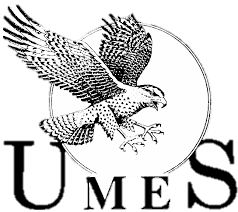 Quick HIRING Guide STEPS
Staff Hiring
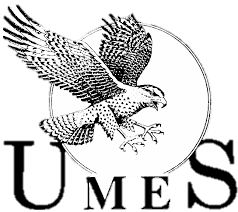 Message from the 
Office of Human Resource Management
The steps in this Power Point will assist you in understanding how to quickly initiate the process for hiring faculty. It is important to remember to follow the steps as listed and ask questions if a step is unclear prior to processing the document for approvals. Remember, the Office of Human Resource Management (OHRM) is available to offer guidance and assistance at every step in the process. Our goal is to ensure the path to hiring new faculty is one that is smooth and quick.
Step 1: Department Head seeks approval to fill vacancy from division VP and Vice President of Administrative Affairs and Budget Office. 

Step 2: Approval granted. Department Head discusses Exempt or Nonexempt title and duties/responsibilities  with OHRM.

Step 3: Department Administrative Assistant completes Personnel Requisition and Hiring Exception Form in HelloSign for approvals.
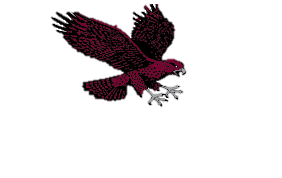 Step 4: OHRM receives approved forms. Position is posted. 

Step 5: Department Head develops search committee and submits for approval to supervisor and review by Equity Officer. OHRM is copied on approved committee. 

Step 6: OHRM prepares search packet for committee chair.
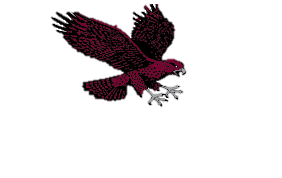 Step 7: Committee is notified by OHRM when there is an adequate pool of applicants to begin application evaluations.

Step 8: Review Search Committee Process on OHRM website.
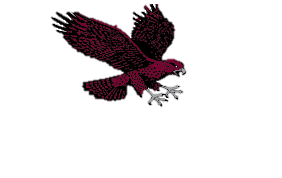 Please contact the Employment Manager at (410) 651-6401 for questions or additional information.
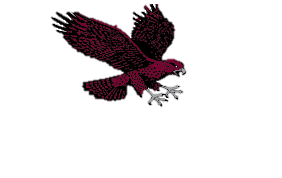